Career Counseling: Utilizing the CMI-Form C with 7th Grade Students
Dissertation proposal by: 
Jaclyn Cervo-Jacobson, M.Ed., NCC
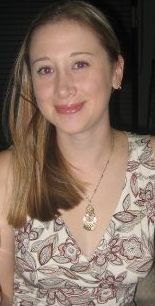 Dissertation Committee:
Chair: Mark Rehfuss, Ph.D.
Rosemary Thompson, Ed.D., NCC, LPC, NCSC
Arlene Brown, Psy.D.
[Speaker Notes: Thank you for taking the time to be a part of my dissertation proposal today.  The title of my dissertation is “Career Counsleing: utilizing the CMI-Form C with 7th grade students”. My prospective dissertation committee will be chaired by Dr. Rehfuss, and will also include Dr. Thompson and Dr. Brown.]
Career Counseling with 7th Grade  Middle School Students
This dissertation with examine the effectiveness of a classroom guidance intervention of “teaching to the test” as a method of increasing career maturity in seventh grade middle school students.
 Additionally, this dissertation will look at whether there is a relationship between the academic classroom placement of the student (self-contained, collaborative, general, or advanced) and the successfulness of the intervention.
The CMI- Form C and Classroom guidance lessons
The Career Maturity Inventory- Form C will be used as a pre-test to identify students’ initial level of career maturity as well as in which areas of career maturity students scored lowest.  
Students will then participate in classroom guidance lessons designed to remediate on low scoring areas of the CMI- Form C.  
The CMI- Form C will then be re-administered as a post-test to measure the level of change in students’ career maturity.
Review of the literature:School counseling & the ASCA Model
The American School Counselor Association (ASCA) is a branch of the American Counseling Association (ACA).
The ASCA National Model provides school counselors with a comprehensive model for the delivery of services to students. “It serves as a framework to guide states, districts and individual schools in designing, developing, implementing and evaluating a comprehensive, developmental and systematic school counseling program” (ASCA, 2004).
Based on ASCA standards, schools counselors are responsible for providing academic, career and social/personal development services to students (ASCA, 2004).
[Speaker Notes: I will now provide a brief review of the literature relevant to my dissertation topic.]
Review of the literature: Delivery of school counseling services
Three main methods of delivering counseling services to students: individual counseling, group counseling, and classroom guidance (ASCA, 2004).
School counselors select a delivery method to use based on its fit with the intended service to be provided.
Classroom guidance lessons allow school counselors to disseminate large amount of information to large numbers of students in a time efficient manner (Lapan, Adams, Turner, & Hinkelman, 2000).
Review of the Literature: Increasing demand for Career Counseling Services
Career counseling is getting increased attention from school stakeholders, particularly in the area of academic-career planning for middle school students (Lapan, Adams, Turner, & Hinkelman, 2000).

Many school districts, and even some states, including the Commonwealth of Virginia, have passed requirements for each student to receive career counseling services and to develop an individualized academic and career plan (Virginia Board of Education, 2009).
Review of the literature: Career Developmental needs of middle school students
Developmentally responsive middle school counseling means addressing the “heterogeneity and academic, personal/social, and career development of students” (Hughey & Akos, 2005, p. 93).
Middle school students are in a period of transition from the end of the “growth” stage (first career stage ages 4-13) to the beginning of the “exploration” stage (second career stage age 14 through adolescence) (Savickas, 2002).
Four major vocational tasks in the growth stage: development of career concern, increase in career control, formation of career conceptions, growth of career confidence (Savickas, 2002).
Statement of the problem
There is an increased demand for both career counseling services and evidence based career counseling interventions at the middle school level.

School counselors are charged with providing services to large numbers of students. ASCA recommended ratio is 250:1 (students: counselor) … in ‘08-’09 the US average was 457:1 and the Commonwealth of Virginia average ‘08-’09 was 308:1.

There is a lack of research which addresses differentiated career counseling needs for students in different academic placement settings (self-contained, collaborative, general, and advanced classroom settings).

More evidenced based career counseling interventions are needed that school counselors can use to effectively & efficiently provide career services to large numbers of students.
[Speaker Notes: The problems that led to my development of this dissertation topic are as follows…]
Purpose & Rational
The purpose of this study is to examine the effectiveness of the CMI- Form C’s “teaching to the test” career maturity counseling intervention in a classroom guidance format.  Additionally this study will examine the relationship between students’ academic placement and the effectiveness of the intervention.
Aside from an introductory research study by the Form C developers, no formalized research studies have confirmed the utility of the use of Form C and “teaching to the test”.
Research Questions
RQ 1: Is “teaching to the test” by using classroom guidance lessons to remediate students on low scoring areas of the Career Maturity Inventory- Form C an effective method for increasing career maturity in seventh grade students?
RQ 2: Is there a significant relationship between the academic classroom placement of the student( self-contained, collaborative, general, or advanced) and the level of effectiveness of the intervention in increasing career maturity?
[Speaker Notes: There are two questions which I will address through my research. First, ….Second, …]
Hypotheses
H1: The “teaching to the test” classroom guidance lessons will result in a significant increase between the pre and post-test CMI- Form C scores compared to the difference between pre and post-test scores of the control group.
H2: There will be a significant relationship between the academic classroom placement(self-contained, collaborative, general, or advanced) of the student and the effectiveness of the intervention in increasing career maturity.  
H3: Students in the general and collaborative classroom placements will show a greater increase in career maturity scores than students in both self-contained and advanced classroom placements.
[Speaker Notes: I have three hypothesis for my study, first that….second that…and third that…]
Research method & Statistics
A pre-test post-test research design will be used in this study.

An Independent  Samples T-Test will be used to analyze the difference in scores between  experimental and control groups.
1 Independent variable: Type of group
	with two conditions: control group, intervention group
1 Dependent variable: Change in scores between pre-test and post-test.
Research method continued…
A n ANOVA will be used to determine if there is a significant relationship between the academic classroom placement of the student and the effectiveness of the intervention.  If the relationship is found to be significant a post hoc test will be chosen to determine where the difference is.
1 Independent variable: classroom placement
	4 conditions: self-contained, collaborative, general, and advanced
1 Dependent variable: change in scores between pre-test and post-test
Sampling
The entire 7th grade student body (n=350) at a rural, central Virginia middle school will participate in this study as a part of the schools comprehensive guidance counseling curriculum.

Experimental group (n= 175)
Control group (n= 175)
Procedure
Identification of academic classroom placement, administrations of the pre-test and post-test, as well as all classroom guidance intervention lessons will be done through students science classes.
There are 18 sections of 7th grade science classes which include: 1 self-contained class, 3 collaborative classes, 10 general classes, and 4 advanced classes.  The 18 class sections will be randomly divided into two groups of approximately equal composition.
Group 1, which will be the experimental group will contain: one self-contained, 1 collaborative, 5 general, and 2 advanced class sections.
Group 2, which will be the control group will contain: 2 collaborative, 5 general, and 2 advanced class sections.
[Speaker Notes: Due to the number of class sections offered in each of the four academic placement levels, identical compositions of groups 1 and 2 could not be achieved.]
Procedure continued
At the start of the fall semester students in both the control and the experimental group will be administered the CMI- Form C as a pre-test.
The scores from each class section of group 1 will be analyzed.
Over the course of the fall semester each class section from group 1 will receive three classroom guidance lessons targeting each individual classes lowest scoring areas of the pre-test.
Procedure continued…again…
At the conclusion of the fall semester students in both group 1 and group 2 will be re-administered the CMI- Form C as a post-test.
Data regarding the difference in scores for each student between the pre and post-tests will be calculated.
Instrument
Career Maturity Inventory- Form C developed by Savickas and Porfeli (2010) is the most recent adaptation to the CMI family including Forms A, B, and A-2.

Theoretical basis for Form C is Savickas’ (2002) career construction theory.

Intended for use with children and adolescents grades 5 through 13.

“The profile of five scores provides a good view of an individual’s attitudes toward career decision making and readiness to make occupational choices” (Savickas & Porfeli, 2010).
Instrument
24 item inventory, students circle either “agree” or “disagree” for each item.
Produces 5 scores: four global dimensions of career adaptability (concern, control, curiosity, and confidence) and a total score for career choice readiness.
The coefficient alpha for the CMI- Form C is .86 which correlates to both the CMI- Form A-1 and Form B (Savickas & Porfeli, 2010).
“At first view, the scale scores appear to be meaningful, unidemensional, and reliable with good face value (Loadman, Broohart, & Wongwanich, 1991, as cited in Savickas & Porfeli, 2010)
[Speaker Notes: The coefficient alpha for .86 reveals that this instrument has good internal reliability.]
Human Subjects Issues & Concerns
An Institutional Review Board Application will be submitted under the category of exempt review to the Regent University Human Subjects Review Committee prior to the beginning of this study.
Exempt review  category chosen because the proposed research involves “commonly accepted educational settings and normal educational practices”.
Data will be coded to prevent identifying individual students.
All electronic files will be password protected and all paper documents will be kept in a locked file cabinet (to which only the research will have access).
Electronic files will be stored on a network folder that is password protected and can only be accessed on limited computers using the researchers password protected user account.
Areas of concern
Students registering and withdrawing from the middle school over the course of the study.
Students changing class placement, ex. A student having their schedule changed from general to advanced science.
Buy in from parents and central office.
Researchers ability to balance time constraints of this study with all other school counseling duties.
References
American School Counselor Association (2004). ASCA National Standards for Students. Alexandria, VA: Author.
Hughey, K. F. & Akos, P. (2005).  Foreword: Developmentally responsive middle school counseling.  Professional School Counseling, 9(2), 93-94.
Lapan, R. T., Adams, A., Turner, S., & Hinkelman, J. M. (2000).  Seventh graders’ vocational interest and efficacy expectation patterns.  Journal of Career Development, 26, 215-229.
Virginia Board of Education (2009). 8 VAC 20-131-140: college and career preparation programs and opportunities for postsecondary credit.  http://www.doe.virginia.gov/instruction/graduation/academic_career_plan.shtml
Savickas, M. L. (2002). Career construction: A developmental theory of vocational behavior.  In D. Brown & Associates (4th ed.).  Career choice and development (pp. 149-205).  San Francisco, CA: Jossey-Bass.
Savickas, M. L. & Porfeli, E. J. (2010).  Revision of the career maturity inventory: An adaptability form.  Unpublished manuscript.  Department of Behavioral and Community Health Sciences, Northeastern Ohio Universities College of Medicine.